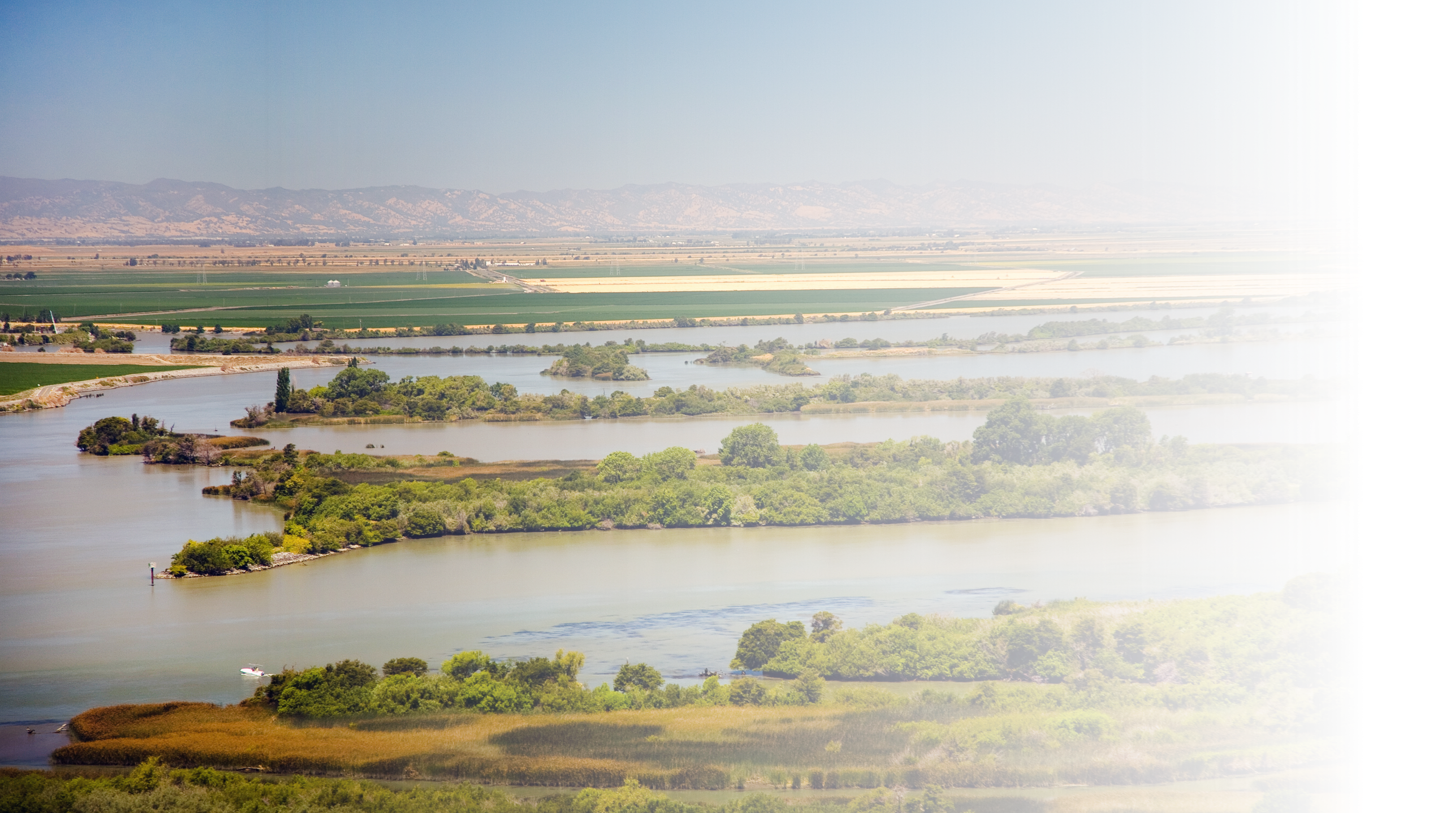 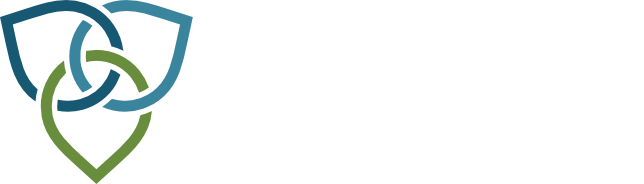 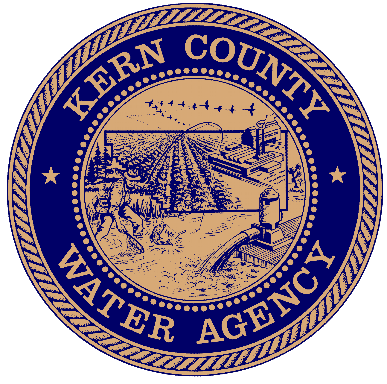 Update on California 
WaterFix Activities
Water Association of Kern County - Water Summit - March 7, 2018
[Speaker Notes: New (website) Boundary Map]
History of Declining Water Supplies
Background
Loss of water supply began in 1980s 
Affects both SWP and CVP
Likely to continue
[Speaker Notes: New (website) Boundary Map]
A Water Future in Decline?
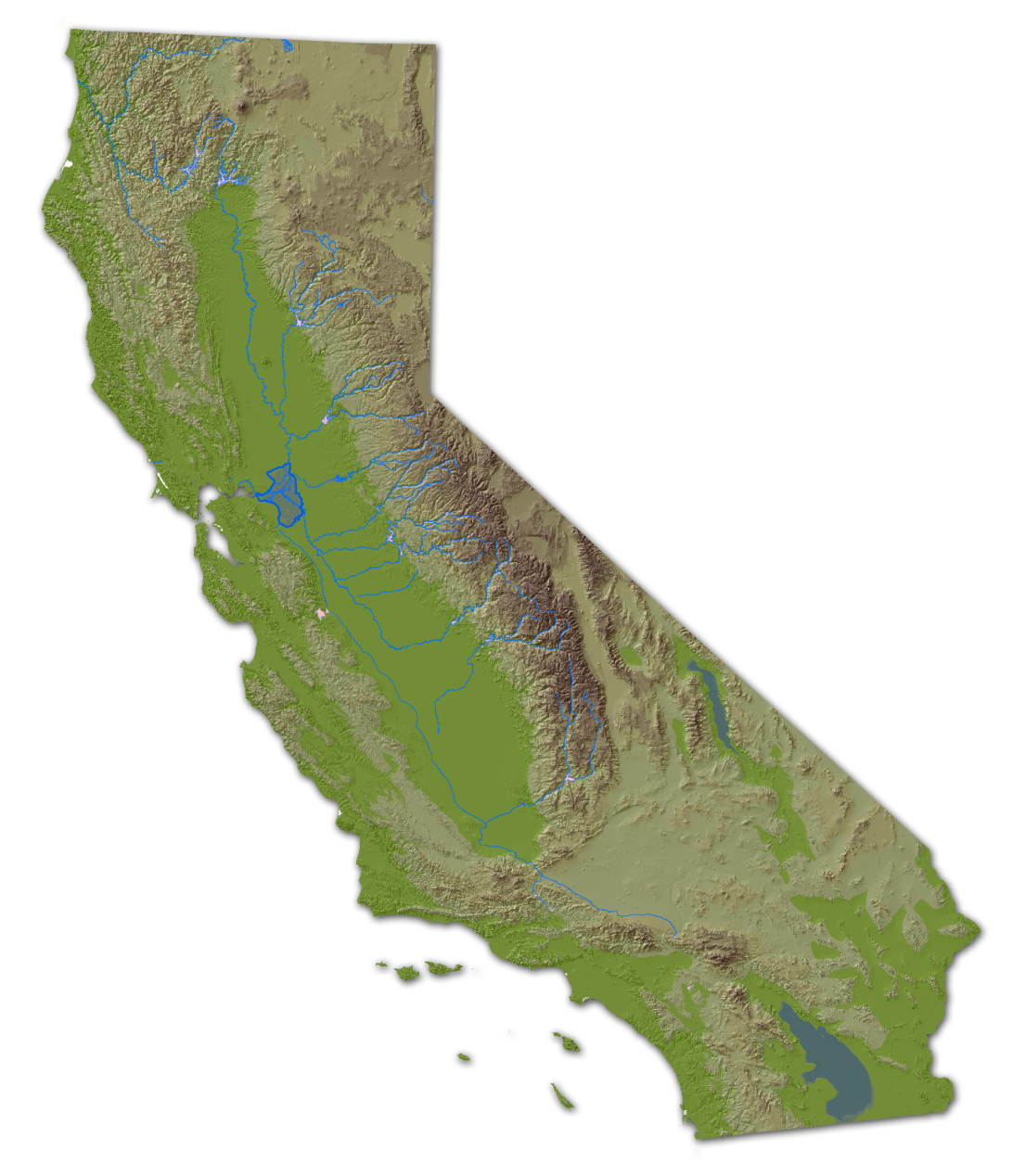 Nearly 60% of Kern County’s surface water supply is linked to the health of the Delta.

Conveyance of water through the Delta is limited by State and federal regulations.

Conveyance of water through the Delta remains at risk of further reductions.
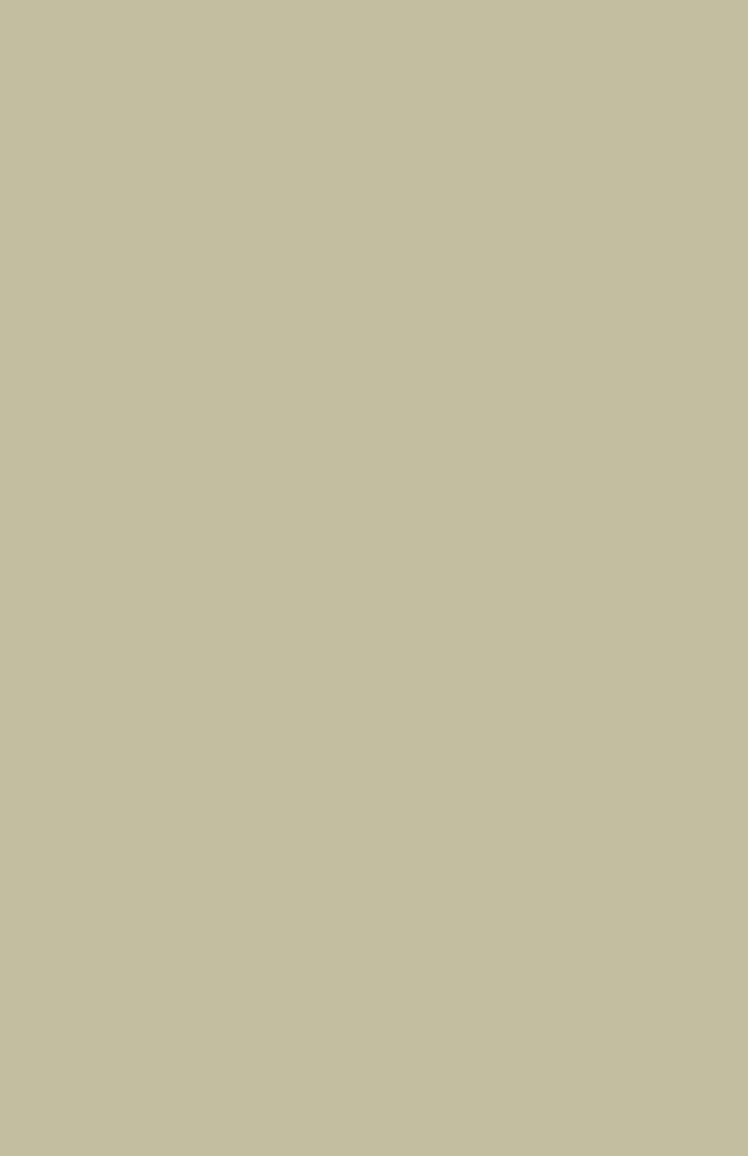 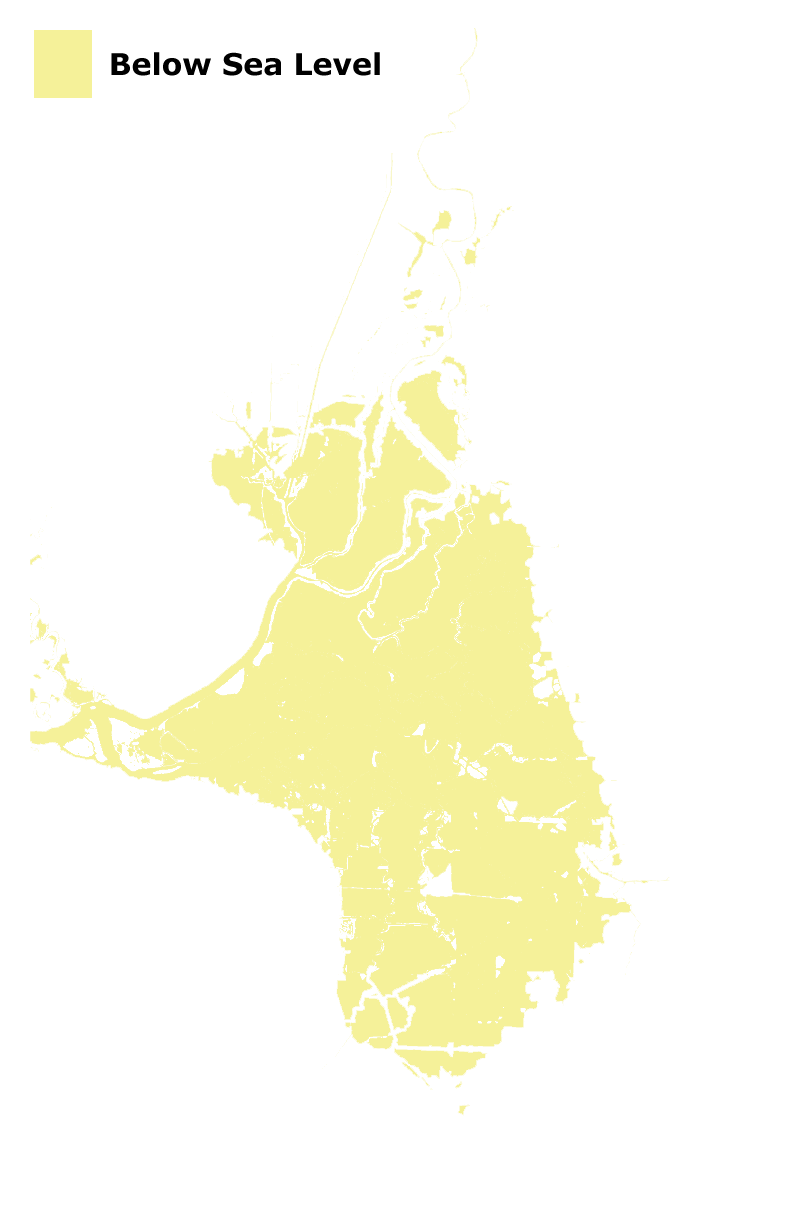 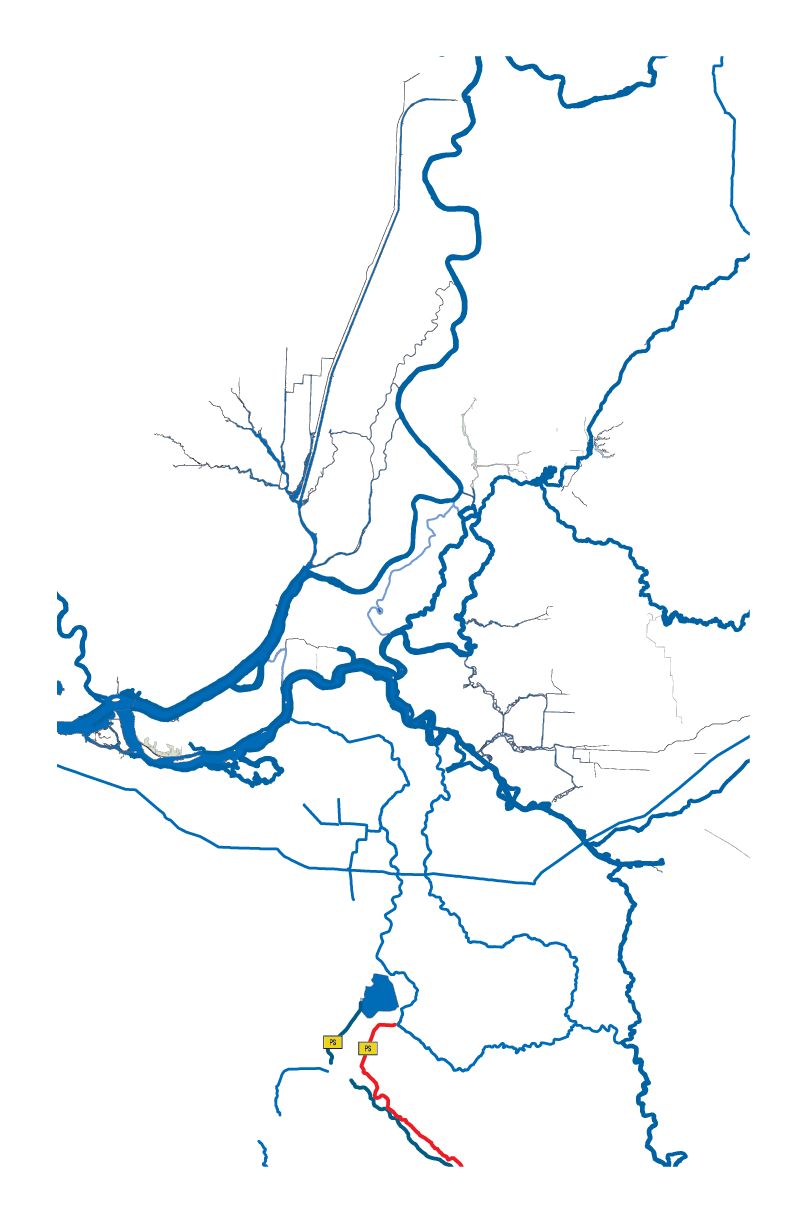 Sacramento River
To San Francisco
l Stockton
Clifton Court Forebay
California Aqueduct
San Joaquin River
The Delta
3
The Decline of the Delta
Endangered Species

Invasive Species

Predation

Contaminants

Other Diversions

Subsidence

Earthquake Risks
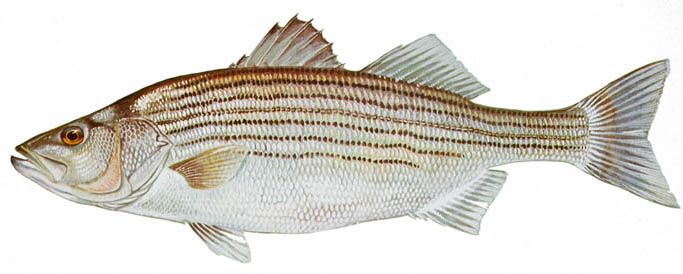 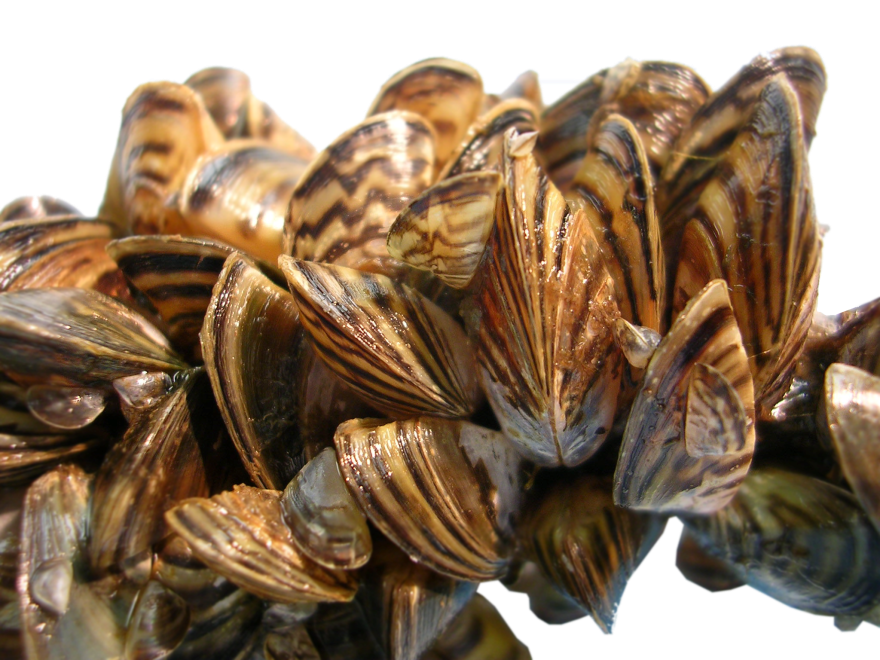 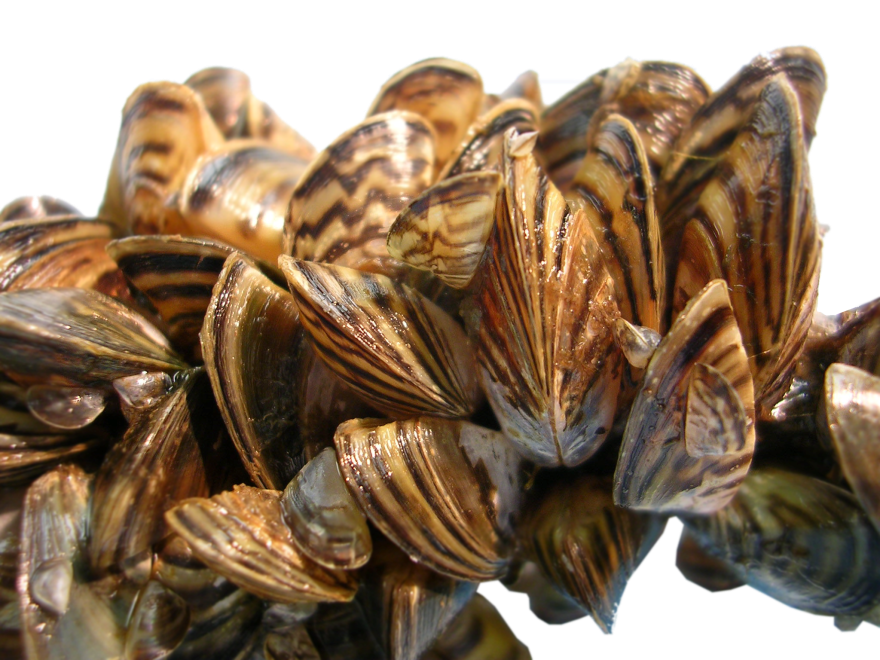 [Speaker Notes: I like having a single slide, but this attempt is also a bit crowded/bulky looking.  Maybe the Cal WaterFix documents have a graphic we can use.]
The History of Delta Decisions
This is Not a New Problem
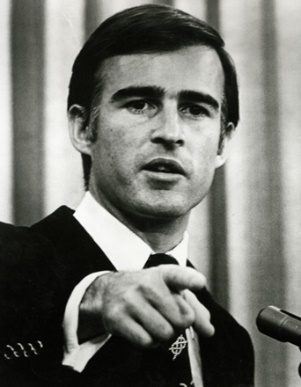 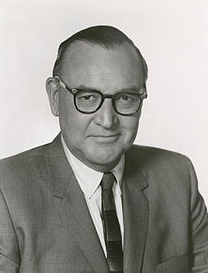 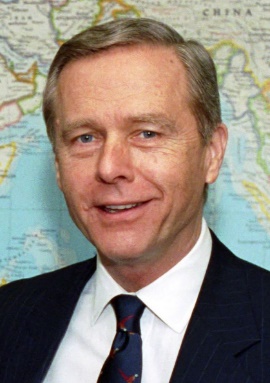 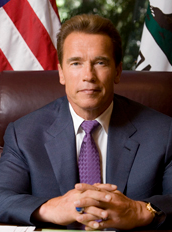 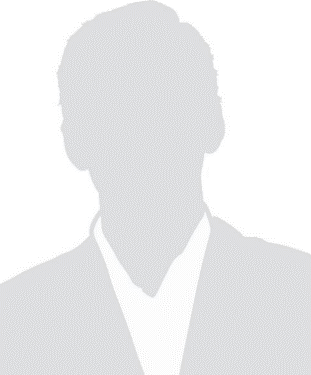 1960
1970
1980
1990
2000
2010
2020
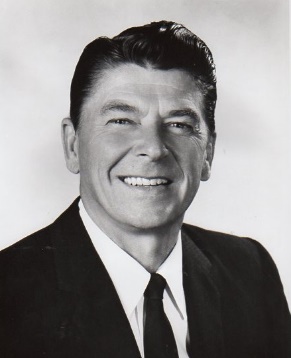 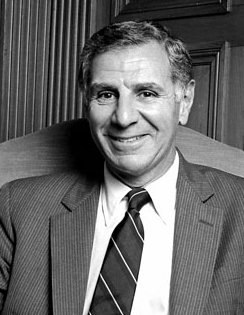 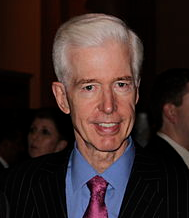 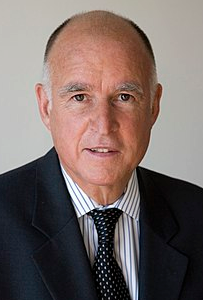 What will the next administration do?
[Speaker Notes: I like having a single slide, but this attempt is also a bit crowded/bulky looking.  Maybe the Cal WaterFix documents have a graphic we can use.]
California WaterFix Facilities
Major Components
Intakes
North Tunnels
Intermediate Forebay
Main Tunnels
Clifton Court Forebay Connection
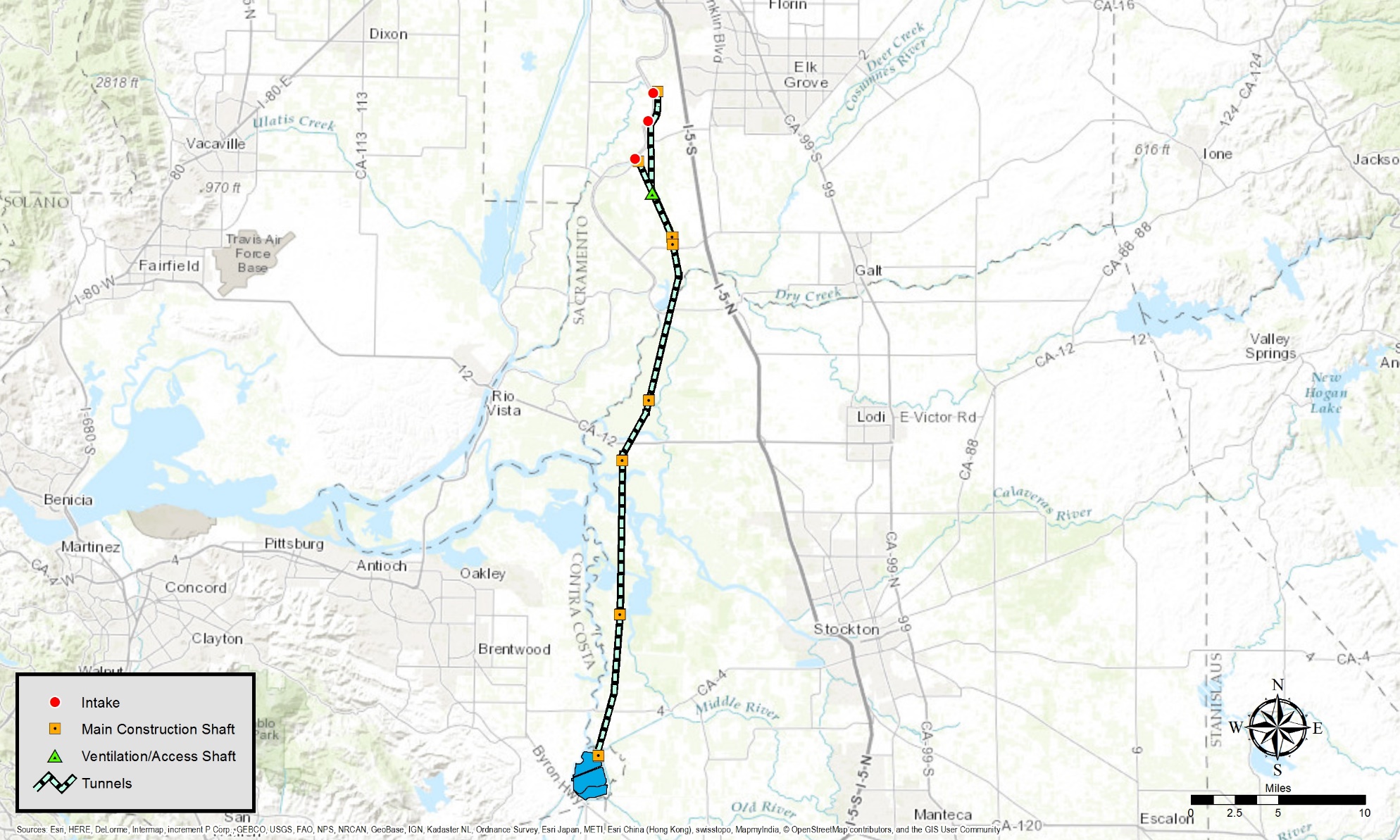 Sacramento
Intakes
Intakes
Intakes
North Tunnels 13.5 miles
Intermediate
Forebay
Main Tunnels 30 Miles
Clifton Court
Pumping Plant
Stockton
[Speaker Notes: New (website) Boundary Map]
3 New Intakes on the Sacramento River
3 New Intakes
Each 3,000 cfs
On-bank, screened
Gravity-fed
Sized to protect fish – 0.2 fps
Sedimentation basins protect tunnels
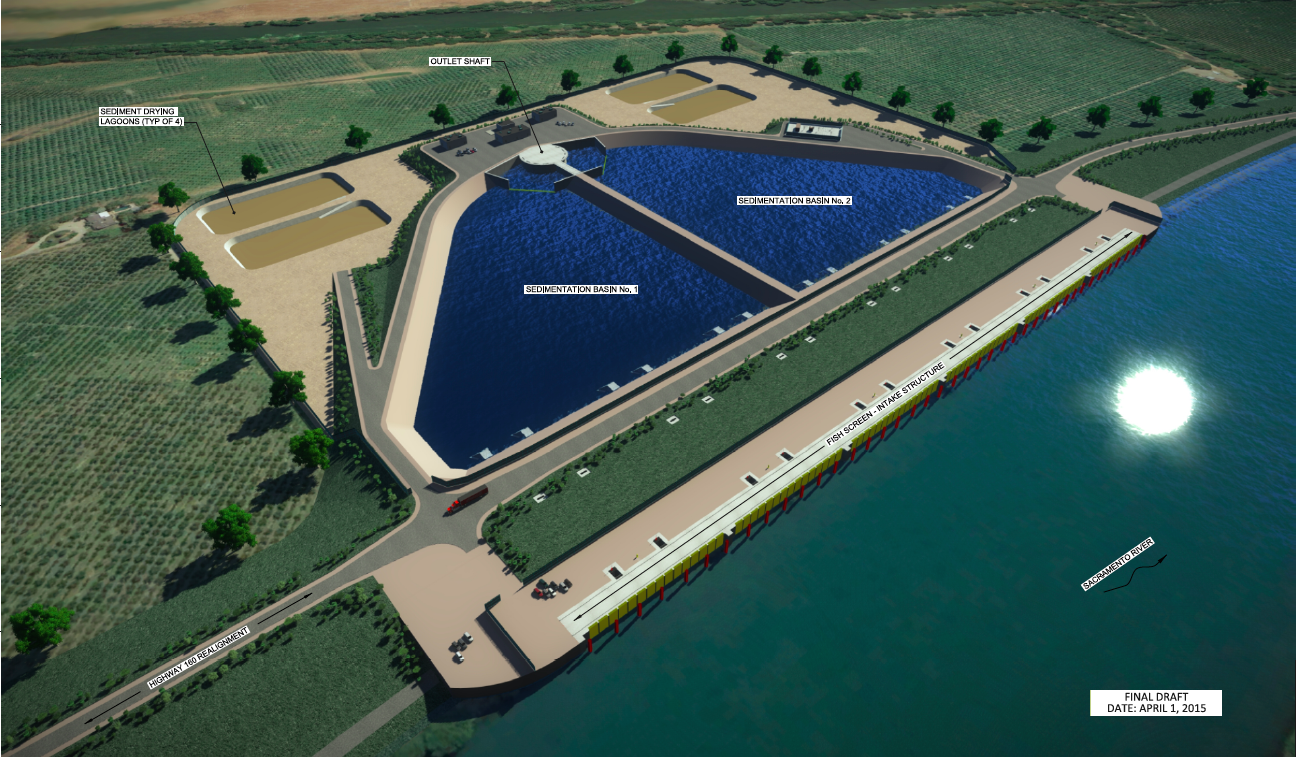 Outlet Shaft
Sediment Drying Lagoons (Typ of 4)
No. 2
Sedimentation Basin No. 1
Fish screen intake structure
Sacramento River
[Speaker Notes: New (website) Boundary Map]
3 North Tunnels and Main Tunnels
Tunnel Features
100-year life
Twin bore main tunnels
150 ft. below grade
Concrete segmental liner
Pressurized face Tunnel Boring Machine construction
45-ft. excavated diameter
40-ft. finished internal diameter
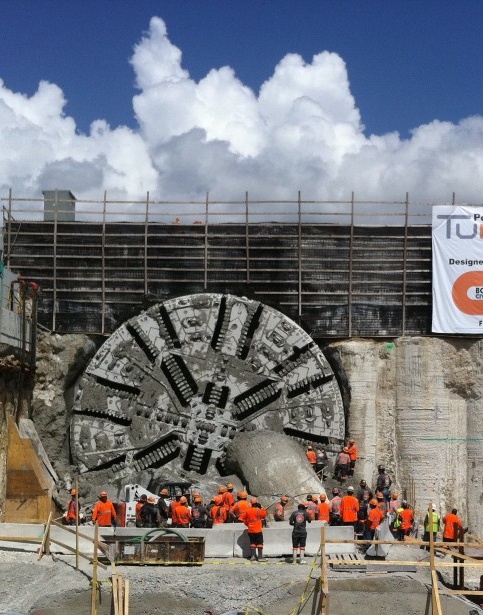 [Speaker Notes: New (website) Boundary Map]
Clifton Court Forebay Improvements
2 New Outlets
Create 2 forebays
North CCF
South CCF
Expand South CCF 
Existing CCF gates used for South CCF
Tunnels discharge into North CCF
Gravity-fed or pumped
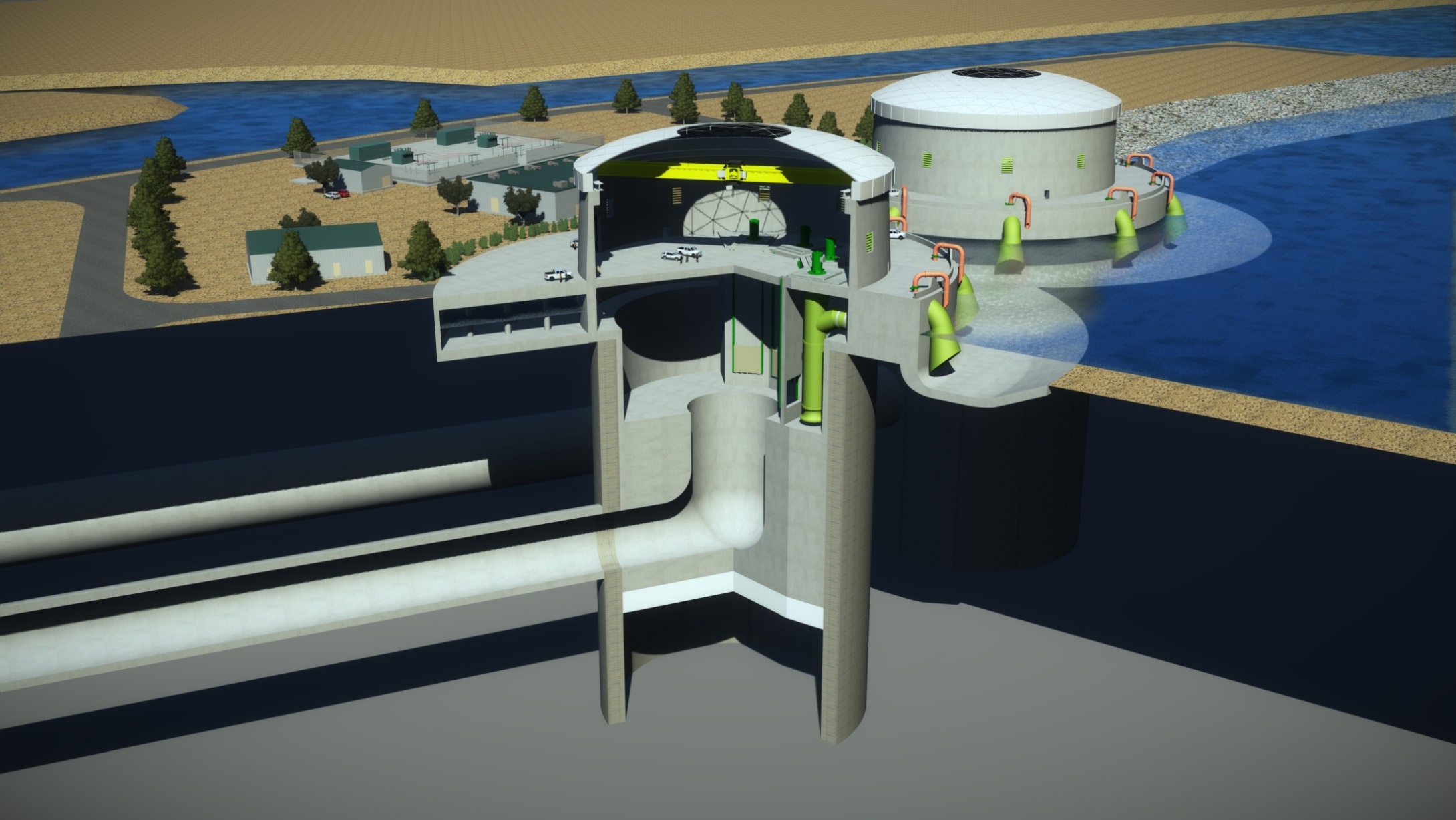 North Clifton Court Forebay
Gravity discharge
Pump Discharge
Flow
Vertical Turbine Pump Unit
40-foot Main Tunnel
[Speaker Notes: New (website) Boundary Map]
Construction
Schedule
May begin after permits are received
3 Phases:
Pre-construction (2 yrs)
Design (4 yrs)
Construction (13 yrs)
Estimate based on:
2015 Conceptual Engineering Report
Data from other large scale projects
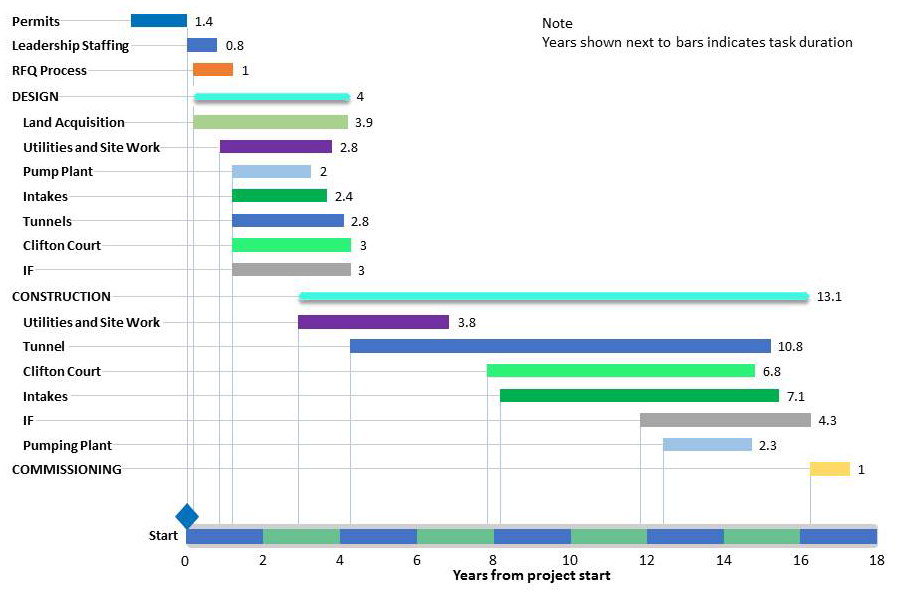 [Speaker Notes: New (website) Boundary Map]
Cost Estimate with Risk Mitigation
Total expenditures after risk mitigation

Amounts in Billions
(1) Program estimates in 2014 dollars
(2) ~36% Contingency on construction for 5RMK and Jacob Engineering estimates
(3) Based on risks known at time of assessment
[Speaker Notes: New (website) Boundary Map]
Modeling
SWP-CVP Capability (MAF)
4.7
4.7-5.3
3.5-3.9
[Speaker Notes: New (website) Boundary Map]
Modeling
Additional Potential Export Under CWF
Storm Flow 	1/20/10-		12/7/10-		1/23/12-		12/1/12-		2/9/14-		12/12/14-	1/1/16-	
Period:	      	3/16/10		7/11/11		5/16/12		2/17/13		4/10/14		1/11/15		4/30/16
[Speaker Notes: New (website) Boundary Map]